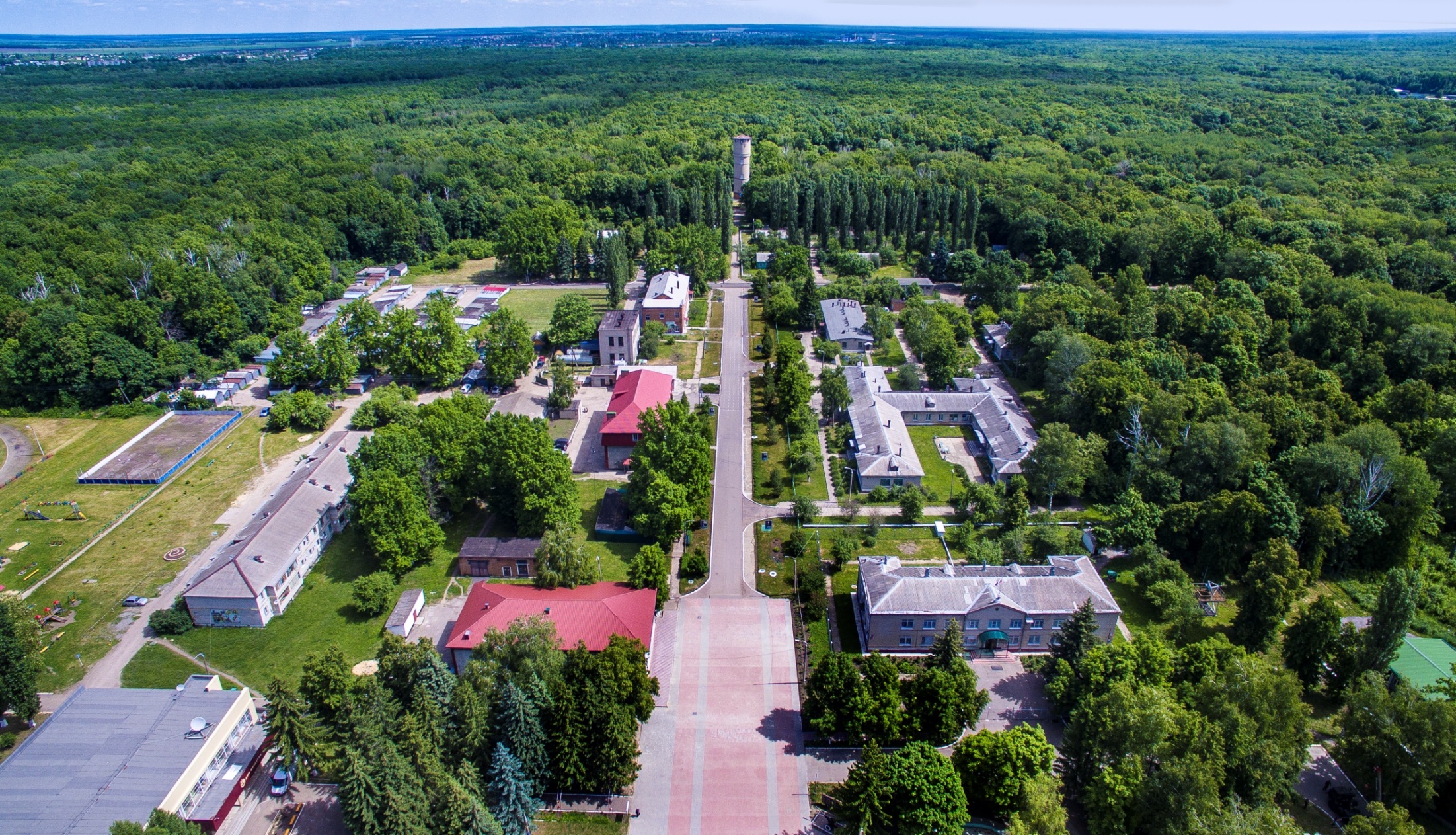 ВОРОНЕЖ – 45
Военная служба по контракту – дело настоящих мужчин!